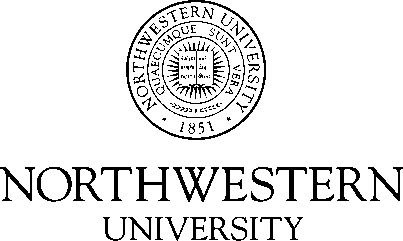 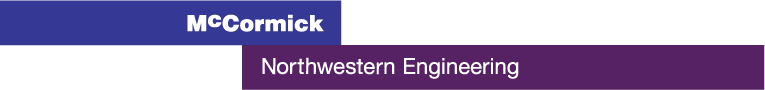 Surface Organometallic Chemistry for Improved Performance and Understanding of Hydrodenitrogenation Catalysis

Justin M. Notestein, Chemical and Biological Engineering, Northwestern University
Improved understanding and performance of hydrotreating catalysts is critical to viable heavy fuel processing viable.  Inspired by intriguing results for bond cleavage by supported and homogeneous Ta and Nb complexes, we have synthesized highly isolated, supported Ta catalysts by a traditional route and by use of a calixarene capping ligand.  The calixarene ligand maintains site isolation on the surface at all surface densities, as proven by an alkene epoxidation probe reaction. After reduction, these highly isolated materials are active in hydrodenitrogenation. Additional catalytic and spectroscopic characterization is underway.